Laconia School District Reopening Updated Proposal
Laconia School Board
October 14, 2020
Overview
Registration Results
Remote Division
Elementary
Middle
High
Phasing-In
Elementary
Middle
High
COVID-19 Planning
Plans for School Closure: Remote
COVID-19 Data and Public Health Guidance
Final Considerations
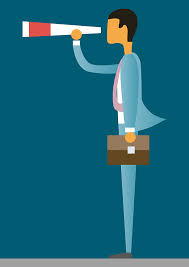 Quarter 2 Registration Results
*Initially, 407 students (or 21%) registered for remote.  26 students transferred to face-to-face.
Quarter 2 Elementary Class Sizes
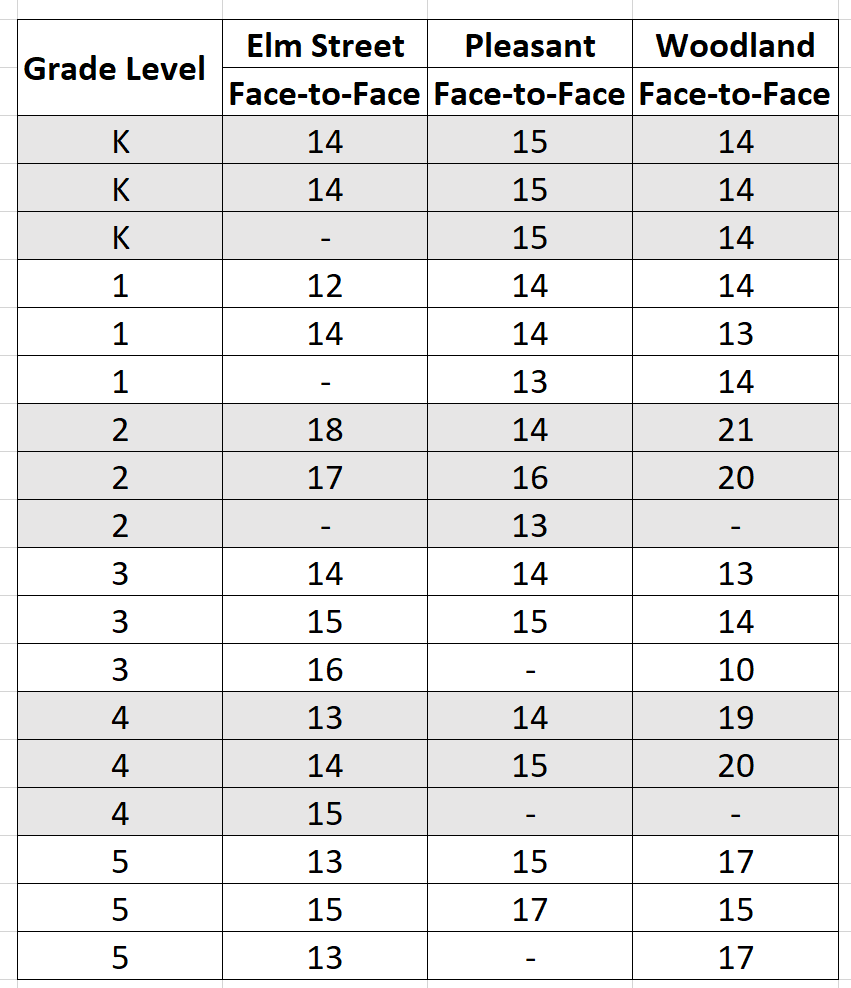 Remote Division
Remote Division: Elementary
Remote Division: Middle and High
Middle
2 Staff
4 Additional Sections
1 Remote Teacher
1 Long-term Sub
High
2 Staff
4 Additional Sections
1 Long-Term Sub
Remote Division: Cost
Phasing-In Plan
Huot Technical Center
Opened to all students in the AREA and Newfound on October 5
Attendance has been over 75 percent
Transportation 
Instruction
Franklin and Belmont - remote beginning October 13 (contact tracing)
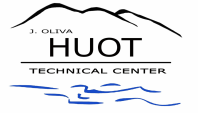 Phasing In: Elementary
October 19: Kindergarten
October 26: Grade 1
November 2: Grade 2
November 9: Grade 3
November 16: Grade 4 and 5 (note change)

Remote students coming back will phase in on November 16th.
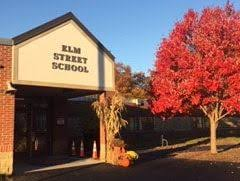 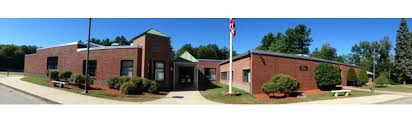 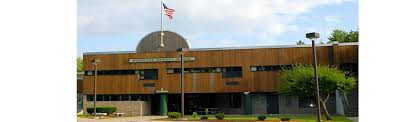 Phasing In: LMS and LHS
LMS
November 5: Grade 6
November 9: Grade 7
November 12: Grade 8
LHS
October 14: Grade 12
October 14-November 2: Grade 11 and 10
November 2: Grade 9
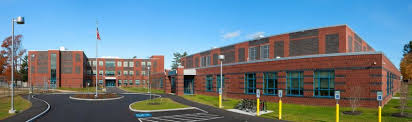 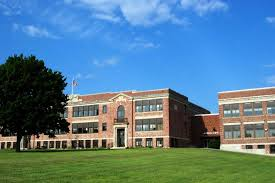 Logistical Considerations
Transportation
Snacks
Staffing
Quarantining scenarios
Mask and masks breaks
Some classes - size
Day cleaning
Facility use
Other
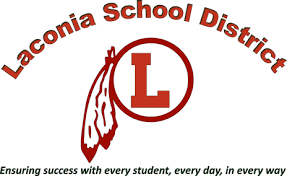 Critical Consideration
This “phasing in” plan is subject to change at anytime based on COVID - 19 conditions
COVID-19 Planning
COVID-19 Response Scenarios and Plans
New or unexplained symptoms
Close contact - confirmed case (cannot test out)
Close contact - suspected case
Travel outside New England (cannot test out)
Reported confirmed or suspected case to the school
New or unexplained symptoms in the school day
Investigation - suspected or confirmed case on school grounds
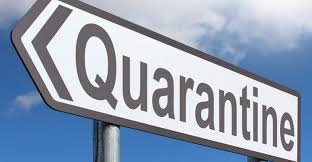 5 Steps: Positive COVID-19 Tests
Case interview
Identification of close contacts
10 minutes
Less than 6 feet
Isolation for people with COVID-19
Quarantine of close contacts (cannot test out)
Return to school
Quarantine
Student (Google Classroom)
Staff (Human Resources)
Plans for School Closure: Remote
Remote Learning Scenarios
Short term
COVID-19: Group, building, or district
Contact tracing
Staffing 
Increase structure
Snow days
First two: Staff training, no school for students
After 2: Remote days
Long term considerations
Vacations
Flex day
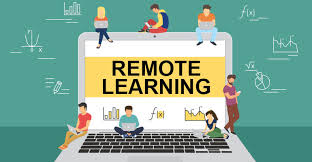 Sample Remote Elementary Schedule
8:00-8:30 Morning Meeting
8:30-9:30 Literacy
9:30-10:30 Math
10:30-11:30 Social Studies/Science
11:30-12:00 Lunch
12:00-12:40 Exploratory
12:40-3:00 Team meetings / Teacher Work Time / Support for Students (times and days will vary)
Sample Remote Middle School Schedule
8:00-8:45  Period 1 (Grade 8 Exploratory) / Grade 8 Teacher Plan
9:00-9:45  Period 2 Exploratory Teacher Plan  
10:00-10:45  Period 3 (Grade 6 Exploratory) / Grade 6 Teacher Plan  
11:00-11:45  Period 4  
11:45-12:15  LUNCH
12:15-1:00  Period 5 (Grade 7 Exploratory) / Grade 7 Teacher Plan
1:00-3:00  Office Hours, Small Group Instruction & Meetings
Sample Remote High School Schedule
Block 1    8:00 - 8:50
Block 2    9:10 - 10:00
SSB        10:20 - 11:00
Lunch     11:00 - 11:30
Block 3   11:40 - 12:30
Block 4   12:50 - 1:40
Teacher Office Hours   1:50 - 3:00
COVID-19 Data and 
Public Health Guidance
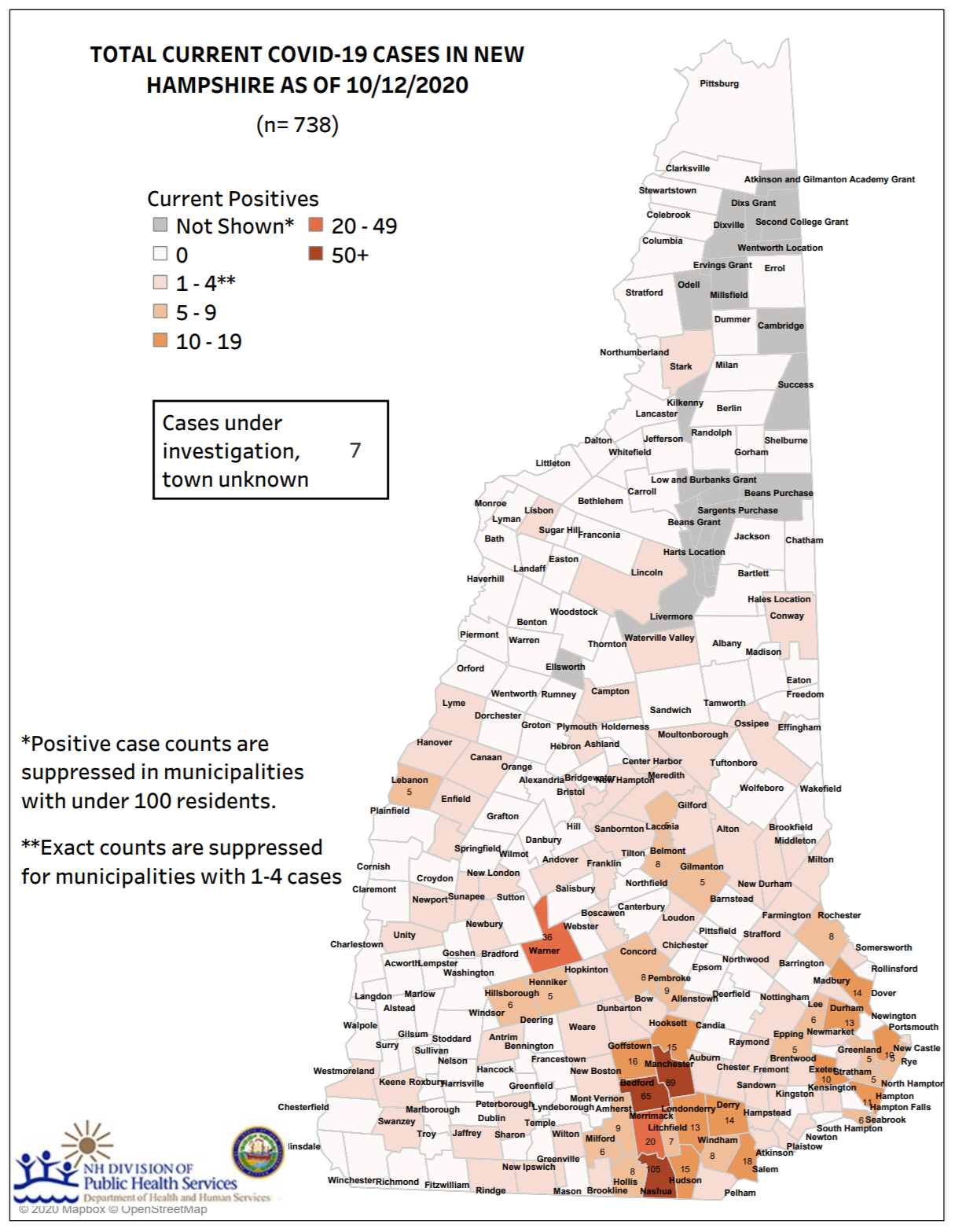 Laconia: 5 current cases as of October 12, 2020
(Source, NH-DHHS)
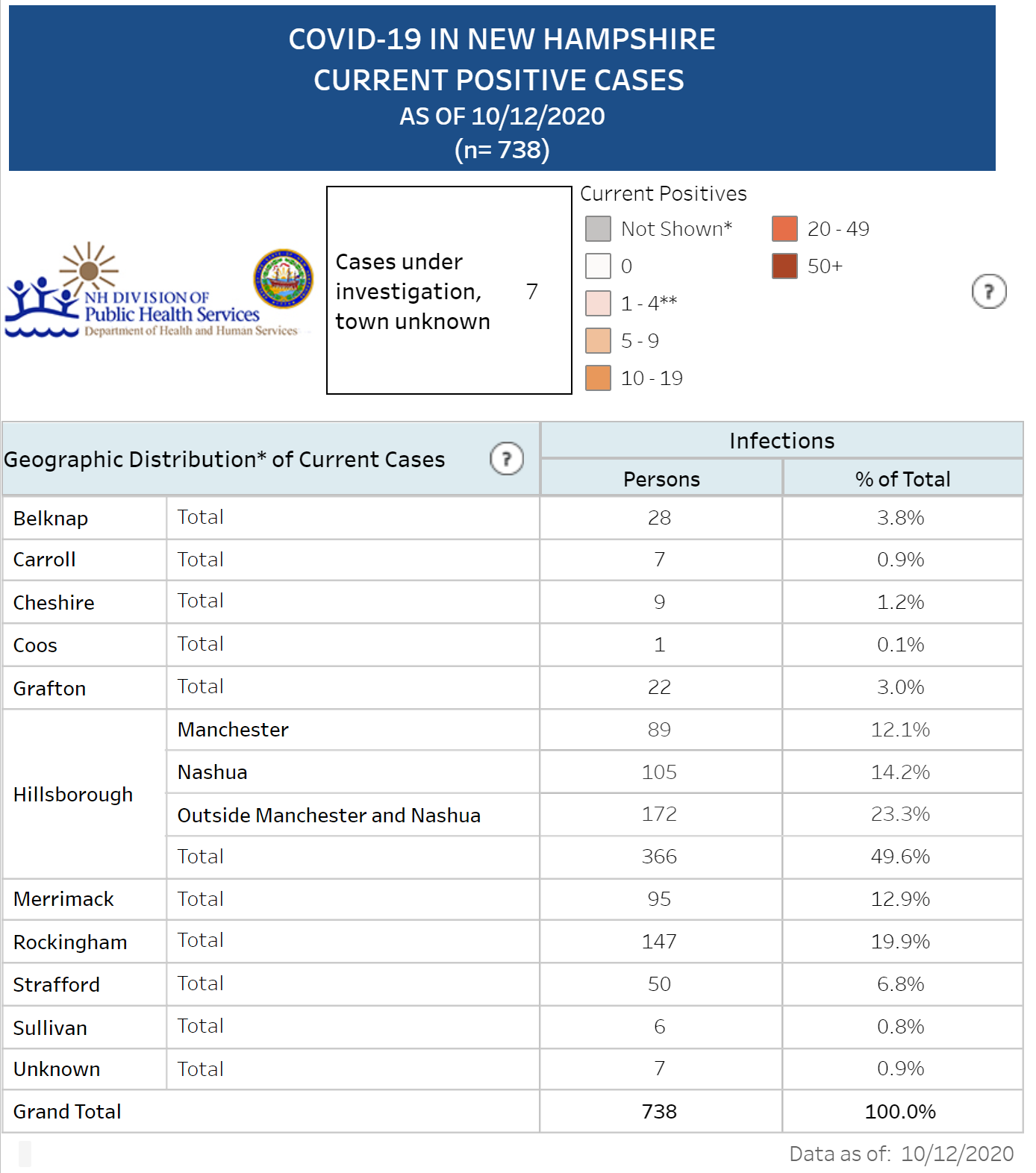 “Considerations for Transitioning Between School Instructional Models Based on Level of Community COVID-19 Transmission and Impact on Local Schools” (September 1, 2020)
See this document from the NH Division of Public Health Services, Bureau of Infectious Disease Control and the next three slides.
Community Transmission Guidance
Determining Level of COVID-19 School Impact
* A cluster is defined as 3 or more individuals confirmed with COVID-19 who are part of a related group of individuals (e.g., classroom) who had the potential to transmit infection to each other through close contact. 
† This subjective assessment should factor in a school’s ability to maintain adequate staff for facility operations, transportation, teaching, and administrative functions.
Decision Matrix for Transitioning Between Methods of Instruction
As of October 13, 2020
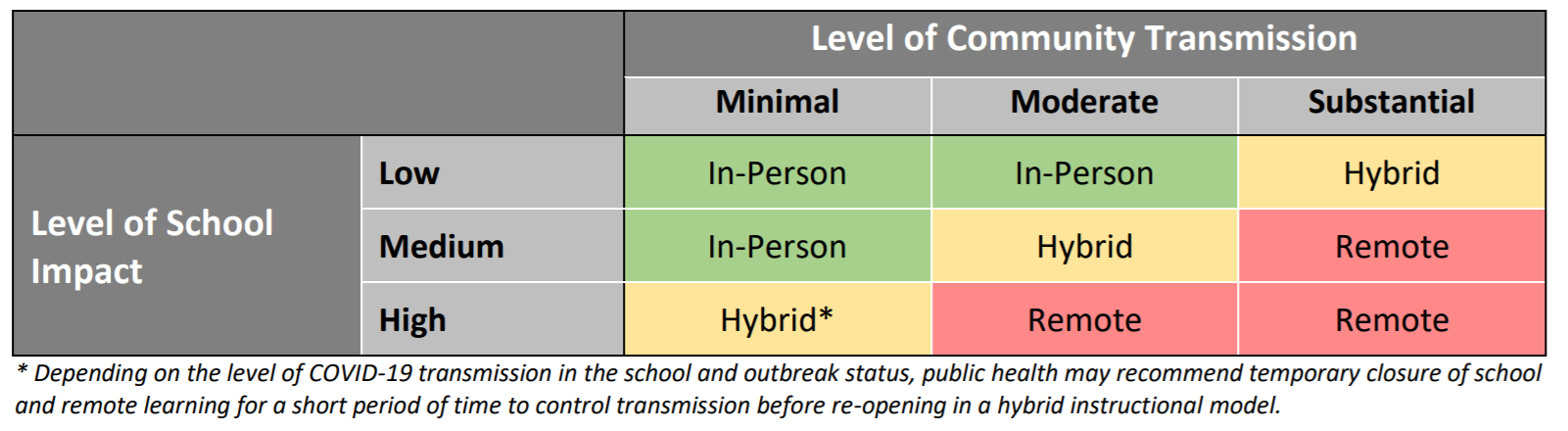 See the Community Level Transmission Metrics for Belknap County at NH-DHHS
Final Considerations
Current mitigation strategies continue to be important:
Screening
Physical distancing
Masks
Communication with Dr. Ben Chan
This “phasing in” plan is subject to change at anytime based on COVID - 19 conditions